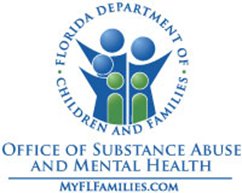 Understanding the Child Welfare System
The Florida Department of Children and Families (DCF)
The Florida Department of Children and Families (DCF) is committed to the well-being of children and their families. 

The Department’s Child Welfare Program works in partnership with local communities, courts and tribes to ensure the safety, timely permanency and well-being of children.
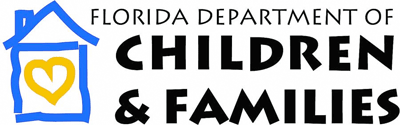 [Speaker Notes: Our responsibilities encompass a wide-range of services, including – among other things – assistance to families working to stay safely together or be reunited, foster care, youth and young adults transitioning from foster care to independence, and adoption.
The people who work in the Child Welfare Program conduct, supervise and administer programs for dependent children and their families.]
Child Welfare Program Goals:
Prevention of family separation 

Protection of children

Reunification of families
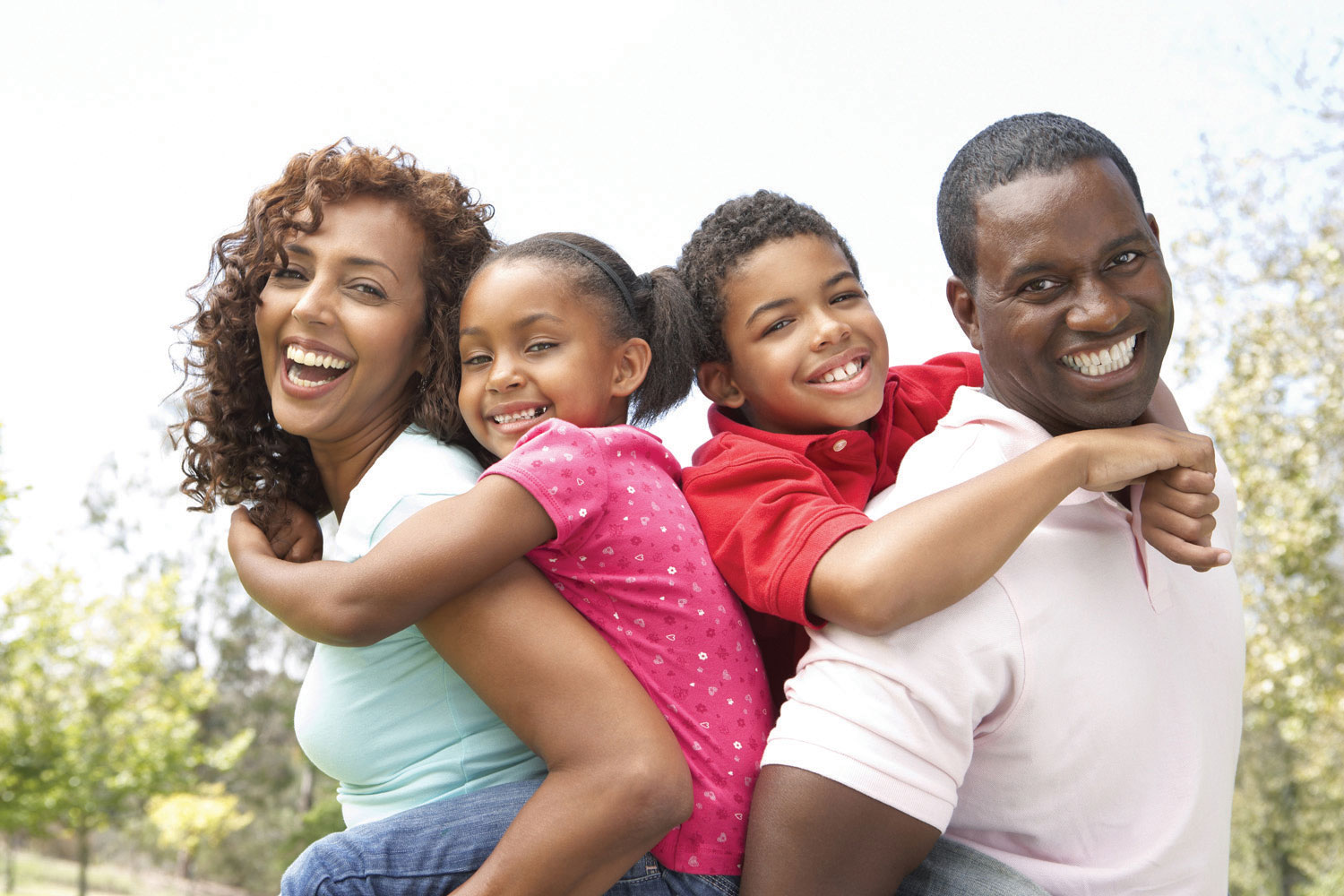 [Speaker Notes: The prevention of separation of children from their families.
The protection of children alleged to be dependent or dependent children including provision of emergency and long-term alternate living arrangements.
The reunification of families who have had children placed in foster homes or institutions.]
Child Welfare Program Goals:
Permanent placement 

Transition to self-sufficiency

Preparation of young adults
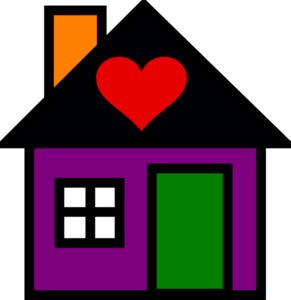 Copyright 2013 Florida Department of Children & Families
[Speaker Notes: The permanent placement of children who cannot be reunited with their families or when reunification would not be in the best interest of the child.
The transition to self-sufficiency for older children who continue to be in foster care as adolescents.
The preparation of young adults that exit foster care at age 18 to make the transition to self-sufficiency as adults.]
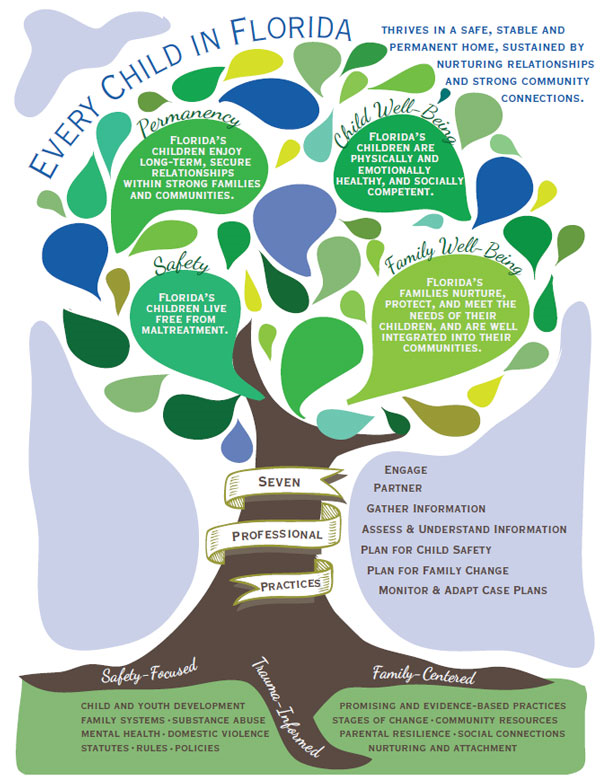 [Speaker Notes: This tree represents 7 professional practices by child welfare professionals:
Permanency
Safety
Child well-being
Family well-being
Root of it all is:
Safety-focused
Trauma informed 
Family Centered]
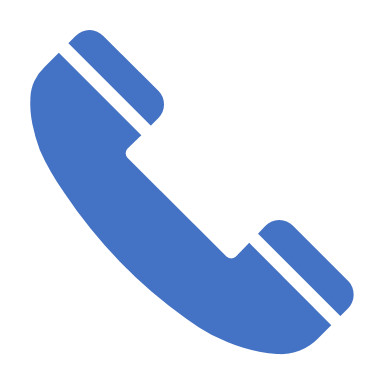 The Abuse Hotline
1-800-962-2873 (1-800-96-ABUSE)
https://www.myflfamilies.com/contact/
[Speaker Notes: What prompts the beginning of a family’s involvement with the child welfare system is either a call or online report submission to the abuse hotline.]
Triggering The System: THE HOTLINE
Examples:
Daycare worker finds a bag of marijuana in a diaper bag. 

Therapist calls due to minor client disclosing sexual abuse.

Teacher is concerned due to student having bruises on their body.
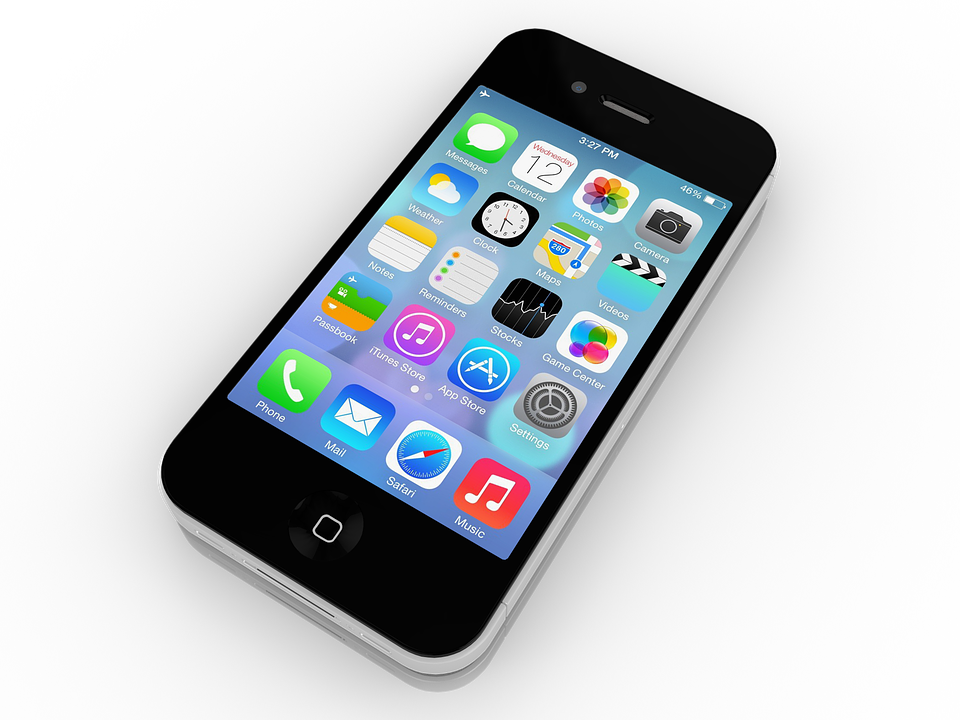 [Speaker Notes: The Hotline can be called by anyone who has concerns for a child’s wellbeing or safety. These are just a few examples of why the Hotline may be called…

Neighbor is worried due to the condition of the house.

Grandmother thinks child is not supervised due to parent substance use. 

Police call during a domestic violence incident with children present. 

Again, ANY concerned person in the community can make a report if they have any concerns for a child’s safety.]
What does “Maltreatment” mean for Child Welfare?
Maltreatment means the type of abuse or neglect that was alleged against a parent or caregiver.
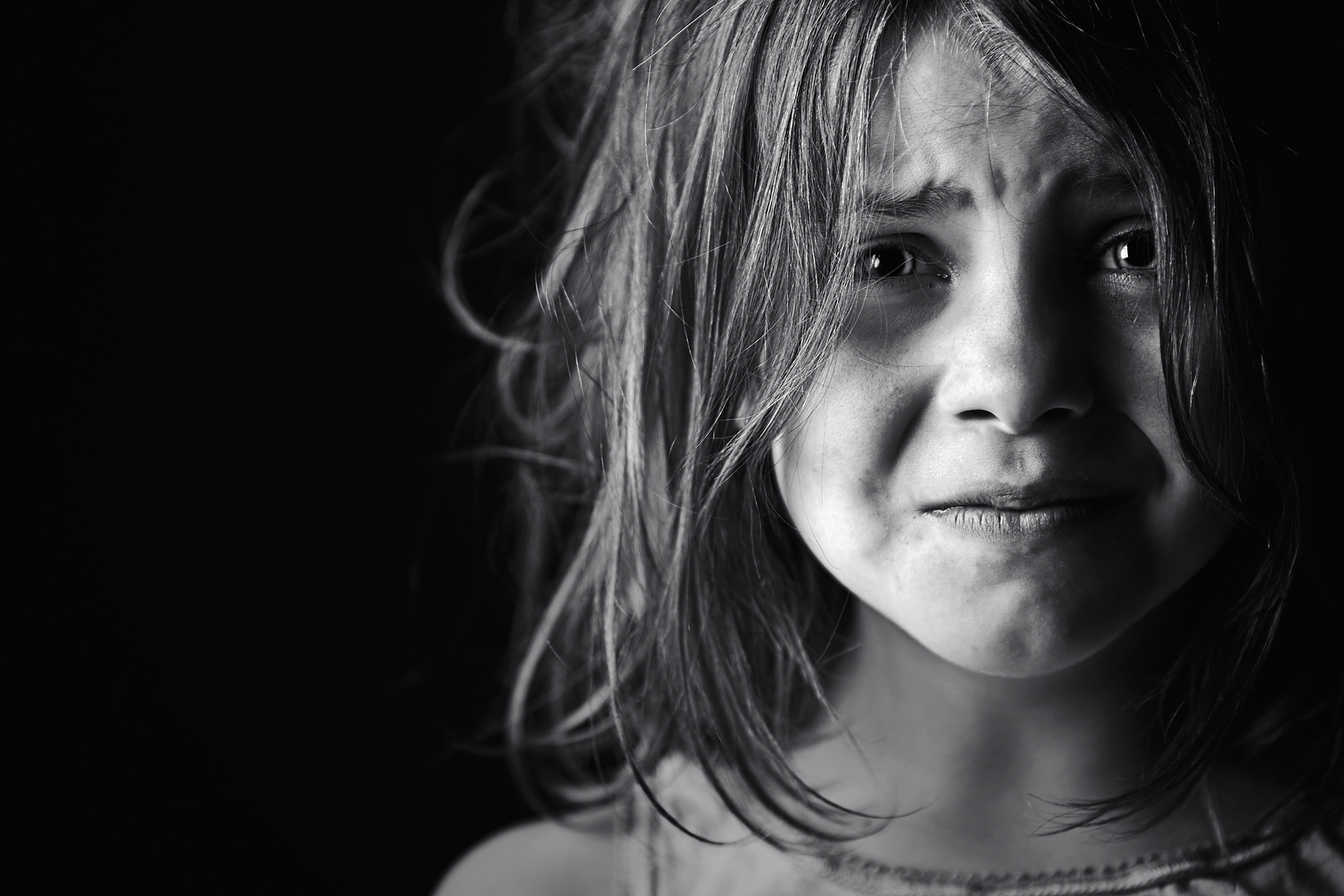 Types of Allegations (Maltreatments) of Abuse
Asphyxiation 
Family Violence 
Failure to Protect 
Human Trafficking 
Substance Exposed Newborns 
Bone/Skull Fractures
Internal Injury 
Death 
Abandonment
Domestic Violence 
Inadequate Supervision 
Environmental Hazards 
Physical Abuse
Sexual Abuse 
Mental Injury 
Failure To Thrive 
Substance Misuse (Alcohol, Prescription Pills and Illicit drugs) 
Medical Neglect
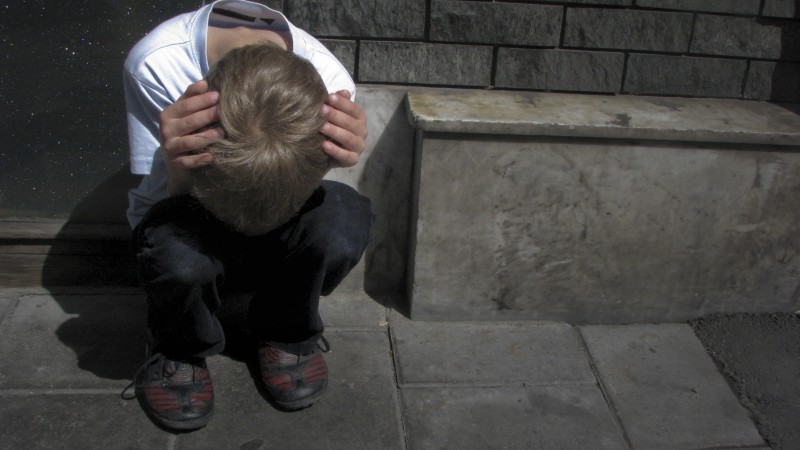 The Abuse Hotline then generates a                                case.
[Speaker Notes: The case is assigned to the appropriate region of Florida to Child Protective Investigations.]
INVESTIGATIONS
Investigations can be under either the Department of Children and Families or a local Sherriff’s Office
DCF INVESTIGATIONS
Child Protective Investigator (CPI) is assigned a case for up to 60 days as they assess for child safety. 

Child Protective Investigator Supervisor (CPIS) is the supervisor to the CPI who is accessible to all parties during the investigation. 

CPI is investigating to determine child safety in terms of Present Danger and Impending Danger threats to the children.
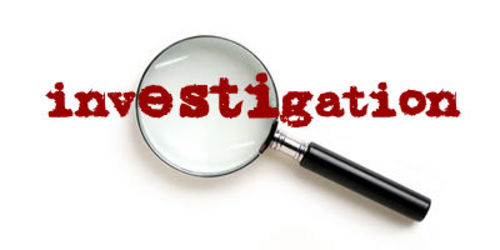 [Speaker Notes: The CPI and law enforcement are the front line responders to the commencement of a case.  They assess for child safety and overall family condition.

The CPI responds to the allegations/maltreatments of abuse or neglect to determine the safety of the child(ren). 

If the child(ren) are determined to be unsafe, they may either be removed from the home or remain in the home with an in-home safety plan. 

CPI’s can gather information from collateral sources familiar with the family functioning such as a teacher, neighbor, or family member.]
Definition of Safe and Unsafe
SAFE…children are considered safe when there are no present or impending danger threats, or the caregivers’ protective capacities control existing threats. 

For example, the mother is using drugs but the father controls for her use around children so they are unaffected.
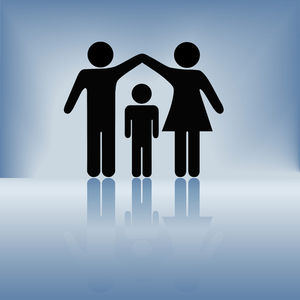 [Speaker Notes: So let’s begin with definitions of these two key terms, safe and unsafe.  First the definition of Safe…children are considered safe when there are no present or impending danger threats, or the caregivers’ protective capacities  control existing threats.]
Definition of Safe and Unsafe
UNSAFE… children are vulnerable to present or impending danger threats, and caregivers have insufficient protective capacity to control existing threats.
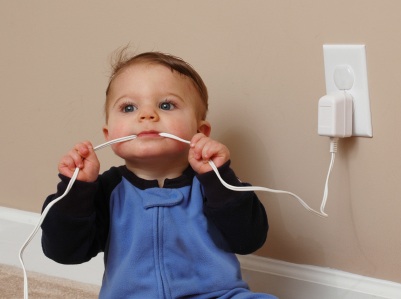 [Speaker Notes: For example, both parents are currently using drugs around the children and children are not safe.]
Safety Determinations
Present Danger 

Impending Danger
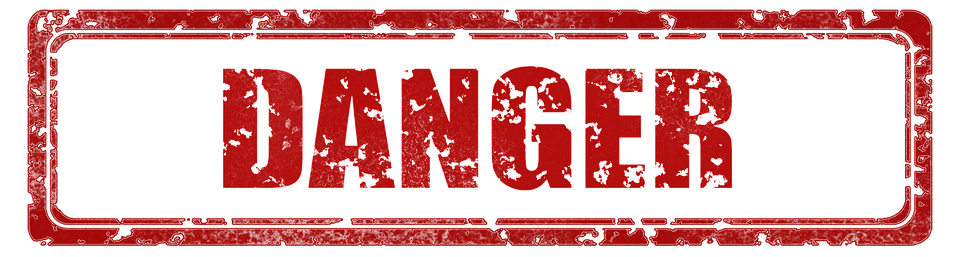 [Speaker Notes: During the course of an investigation the Investigator is trying to determine if resent or Impending Danger threats are occurring.]
Present Danger – What are the criteria?
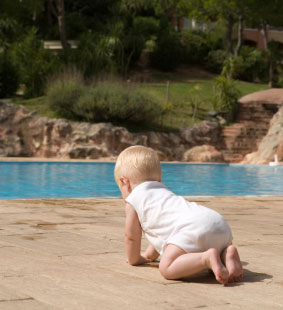 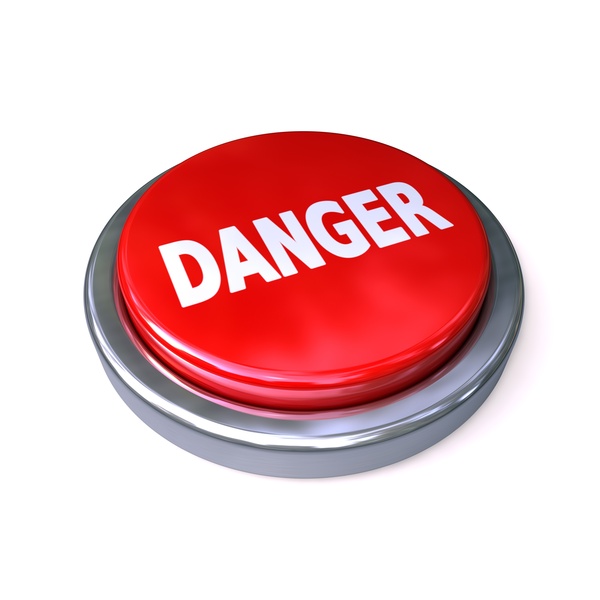 The danger threat is happening now and  requires immediate response from CPI…for example immediate removal from home.
[Speaker Notes: We will explore Present Danger first because it is the most obvious and always the first condition to address in any contact with a family. 

Present danger is the immediate, significant and clearly observable severe harm or threat of severe harm that is occurring to a child at the present time, in other words, right now….and which requires an immediate child protection response. 
It’s important to keep in mind that present danger can arise at any point in the life of a case, it is not limited to our first contact with the family and it is not limited to CPI intervention. At any point in time if the circumstances in the family present immediate, out of control and potentially severe threats to a child, happening in the present time, that is present danger and immediate action is required. 

Example: The parent is currently observed to be under the influence while caring for the child and has tested positive for opiates on their drug screen. The parent does not have a prescription for opiates.]
Impending Danger – What are the criteria?
Observable: Can be behaviorally described in detail

Out of Control: No responsible adult can prevent or stop threat

Imminent: - could or likely will occur in the near term

Vulnerability:  A child is vulnerable to the threat

Severity: Threat will likely result in severe harm to a child
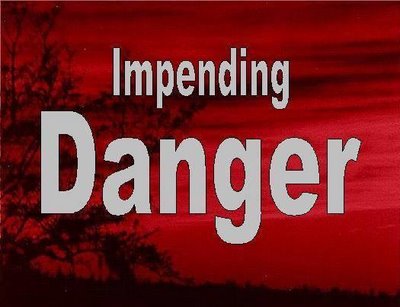 [Speaker Notes: Our second important concept after Present Danger, is Impending Danger.  
Just as the word implies, this is danger that is not happening at this moment, but what we would more accurately describe as a “state of danger”.  So this is descriptive of those circumstances in which the child is in a position of continual danger.

Impending danger threats are also imminent, which means they could or likely will occur in the near term (next few days).  We are not making a specific estimate of when they will occur, but we are making a professional judgment that they will occur in the near future, and therefore, they require a controlling intervention.

Example 1: Parent continues to test positive for opiates and willing to develop an in-home safety Plan
Example 2: Parent continues to test positive for opiates and is unwilling to develop an  in-home safety plan then DCF removes child]
Safety Determination
FIVE In Home Safety Analysis Questions:
Is the parent willing/ able?
Is the home calm/ consistent?
Are there sufficient safety service providers available?
Is there sufficient information without professional evaluations needed?
Does the parent have a home to enact a safety plan?

If the answer to any of these questions is “NO” the child will be removed from home.
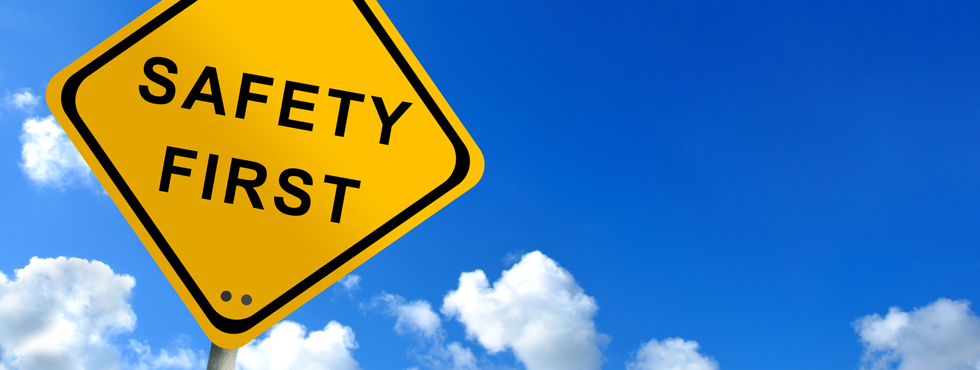 The Child Welfare Professional’s Tool:  Family Functioning Assessment (FFA):
The FFA consists of 6 domains:
Extent of maltreatment
Surrounding circumstances
Child functioning
Adult Functioning
General Parenting practices
Disciplinary Practices/Behavioral Management
[Speaker Notes: Similar to a biopsychosocial for behavioral health services. It informs the case and the safety determination once it has been completely answered. It is an ongoing document that is used by CPI and Dependency Case Managers.]
The Purpose of the Family Functioning Assessment (FFA):
Fully describes what has or is happening in each domain, providing a clear picture and accurate understanding without having to refer to additional material.

Is essential to gaining a full understanding or complete picture each of the 6  domains.
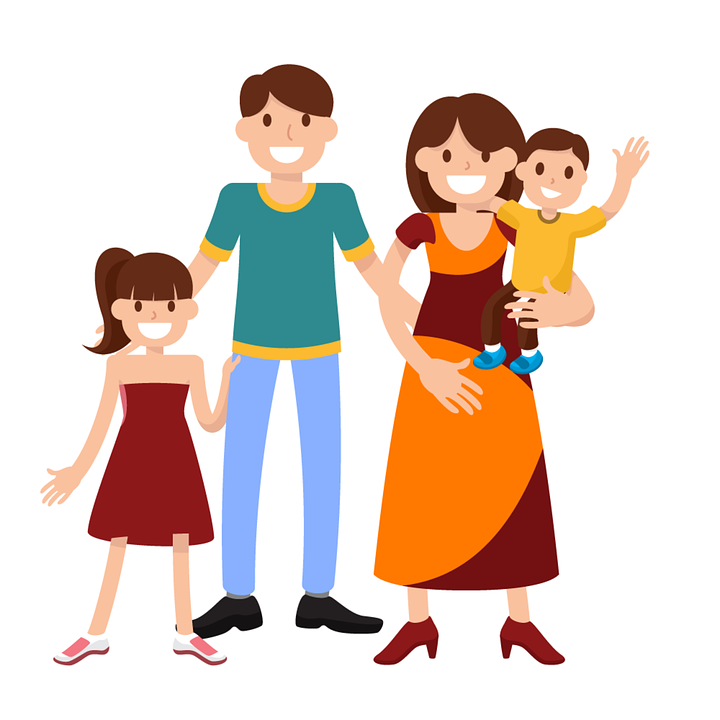 The Purpose of the Family Functioning Assessment (FFA):
Adequately describes the role of other persons in the home or the family resource network.

Provides clear rationale for decision making and supports the identification of impending danger and diminished caregiver protective capacities.
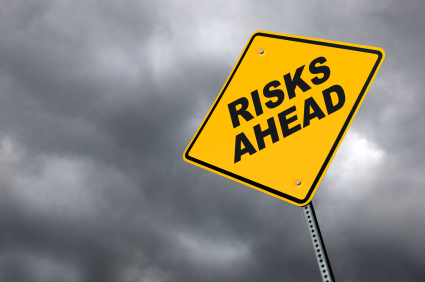 Example of family Functioning Assessment (FFA)
http://centerforchildwelfare.fmhi.usf.edu/Preservice/CPISpecialtyTrack/CPI%20Sandler%20Documents/Sandler%20FFA-Investigation_v1_2014%203-15.pdf
Definition of Caregiver Protective Capacities
Caregiver Protective Capacities are personal qualities that are behavioral, cognitive, and emotional characteristics.

These characteristics can be specifically and directly associated with being protective of one’s young, which contribute to vigilant child protection.
When is a Parent or Caregiver Protective?
Protective Capacities
[Speaker Notes: Protective capacities are cognitive, behavioral and emotional qualities supporting vigilant protectiveness.]
Definition of Protective Capacity
Protective Capacity…how a parent thinks, feels, and acts…helps control the safety threat to the child.
[Speaker Notes: Protective capacity is a specific quality that can be observed and understood to be part of the way a parent thinks, feels and acts that makes him or her protective.  

Protective capacities are different from strengths.  Protective capacities are what the parent possesses to help control the threat.  (Example: Strength might be extended family support; protective capacity might be the parent is able to verbalize the threat and possible harm to child)]
Cognitive Protective Capacity
Examples:

Reality oriented

Accurate perception of a child

Recognition of a child’s need

Ability to accurately process and interpret various stimuli
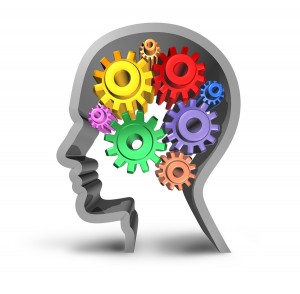 Cognitive Protective Capacity
Examples:

Understanding of protective role

Intellectually able

Understanding and recognizing threats (i.e.…Inadequate Supervision, Violence, Substance Use, Mental Health Struggles)
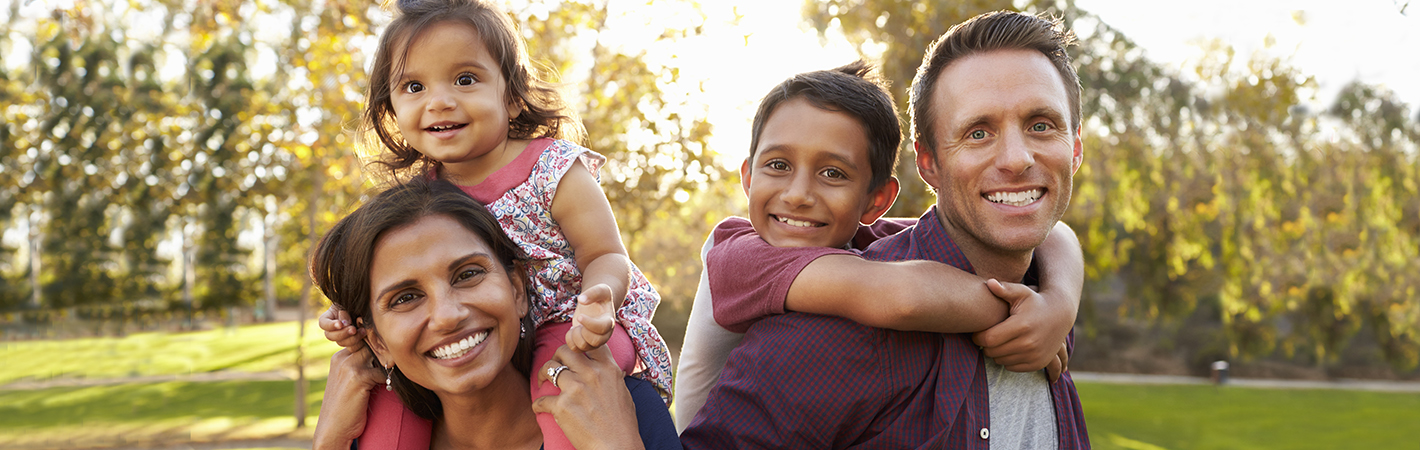 Behavioral Protective Capacity
Examples: 

Physical capacity and energy

Ability to set aside own needs 

Adaptive, assertive and responsive
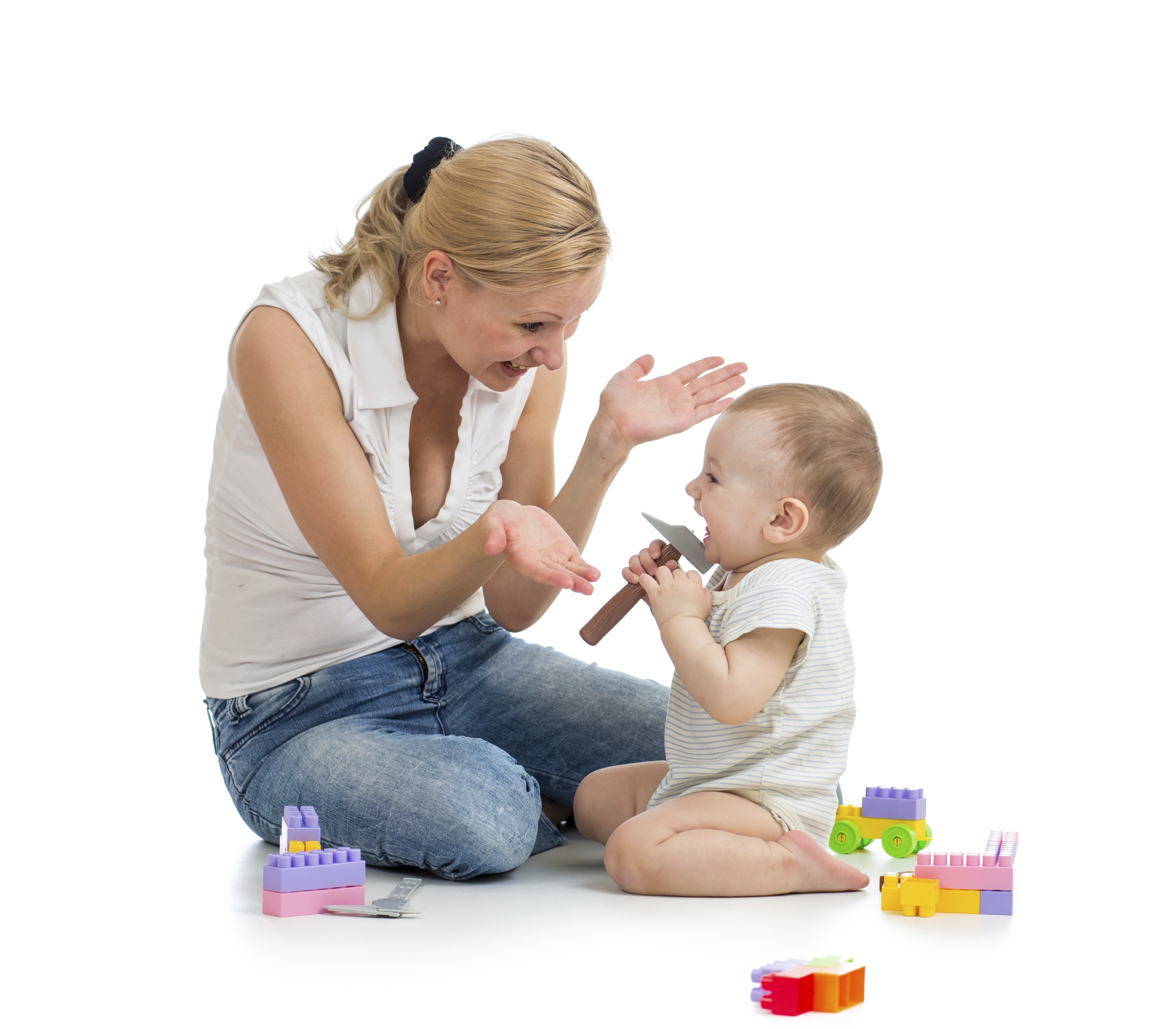 This Photo by Unknown Author is licensed under CC BY-SA-NC
Behavioral Protective Capacity
Examples:

Takes action 

Impulse control

History of being protective
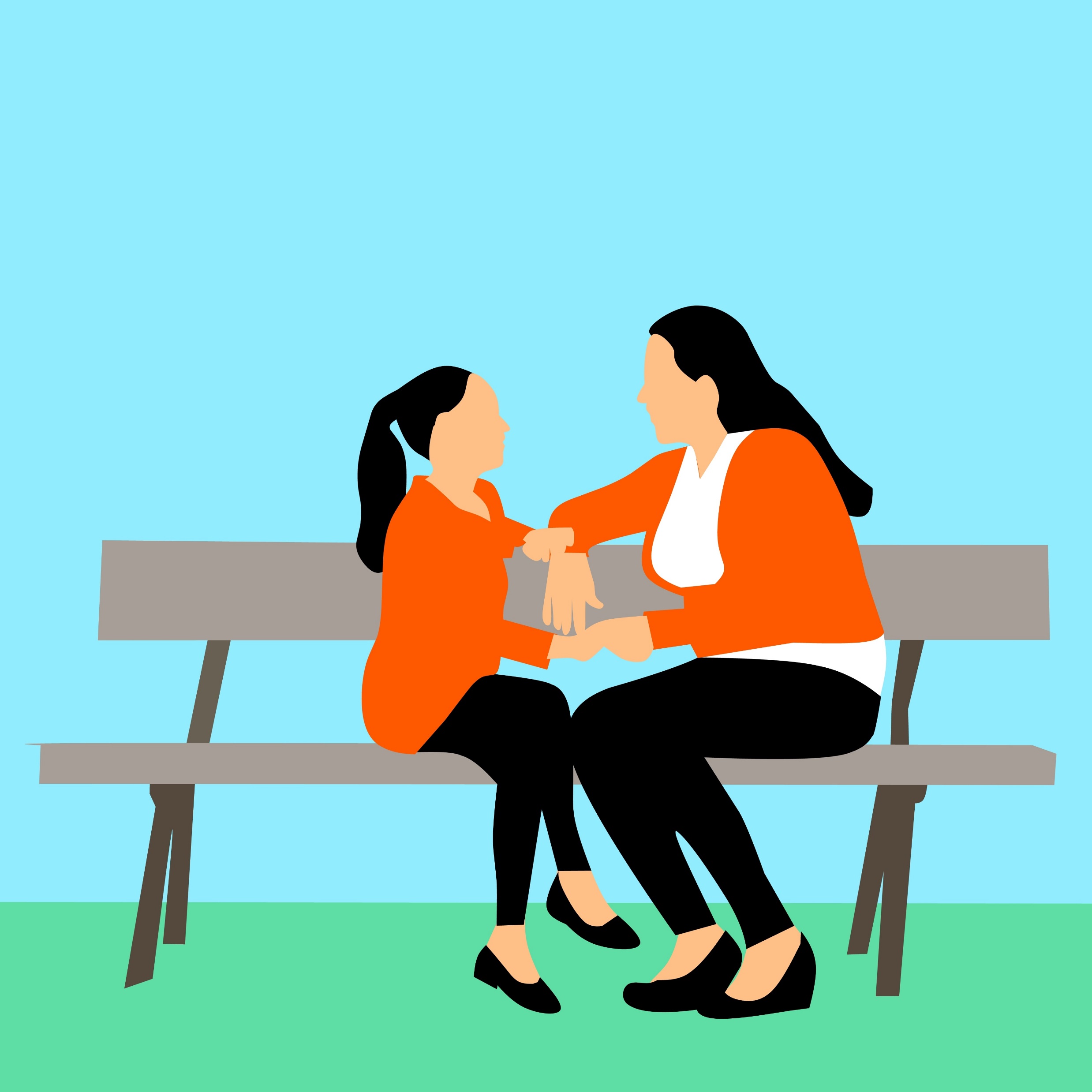 Emotional Protective Capacity
Examples:

Emotional bond with the child

Positive attachment with the child

Love, sensitivity and empathy for the child

Resiliency
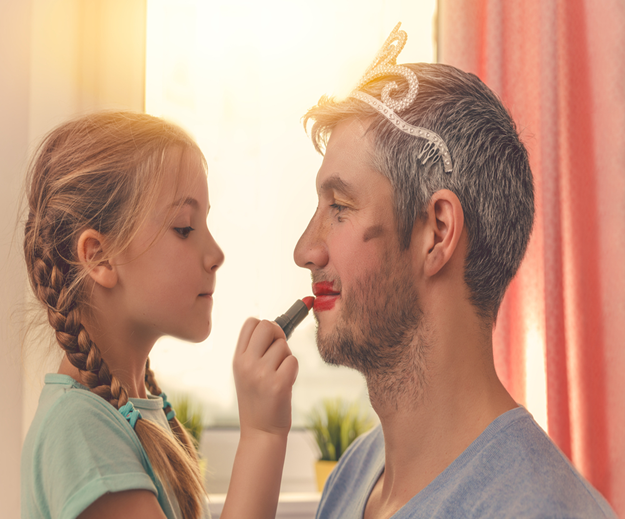 Emotional Protective Capacity
Examples:

Stability

Effectively meets own emotional needs

Needs emotional control 

Realizes the child cannot produce gratification and self-esteem for the parent
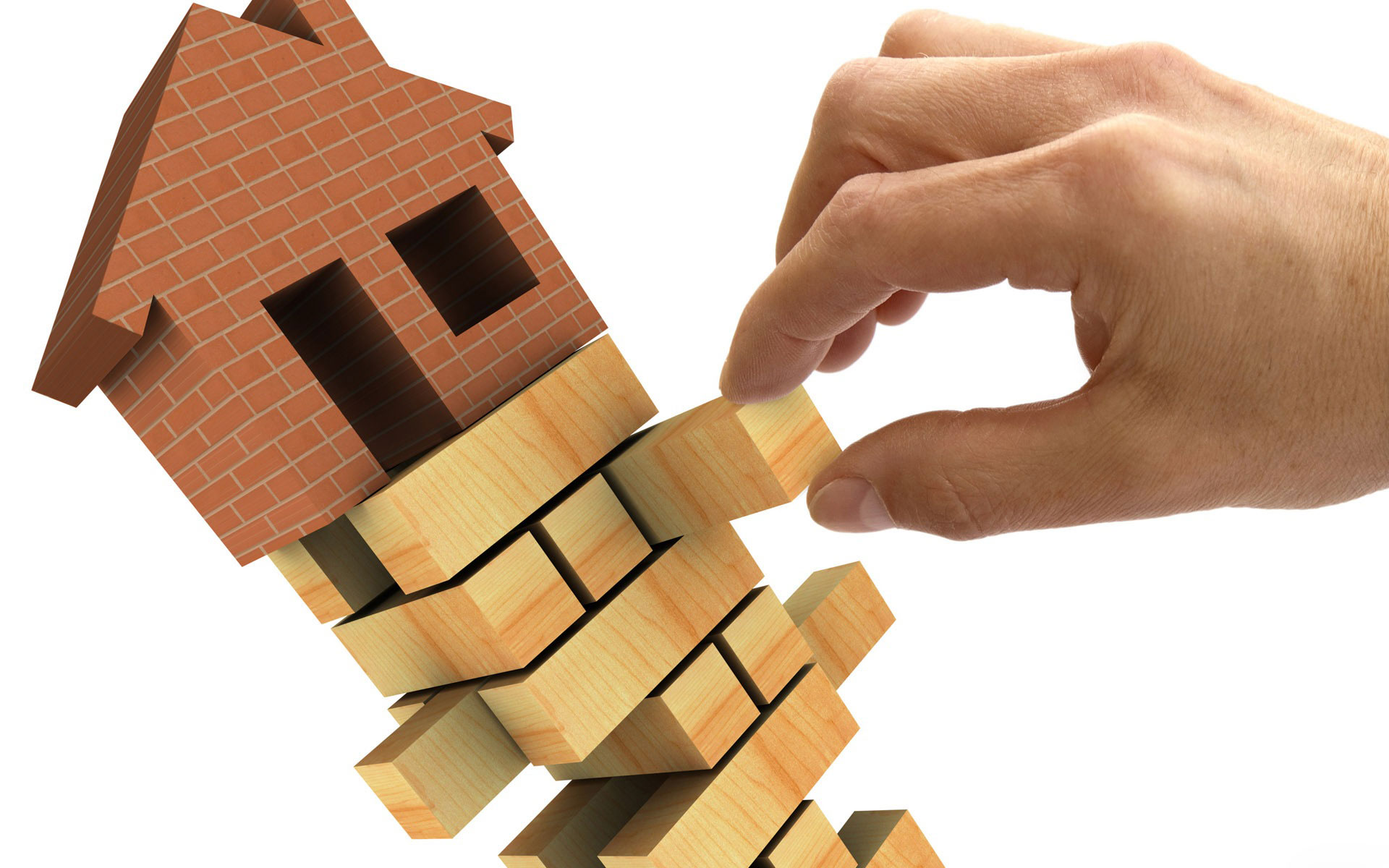 What is a Safety Plan?
Safety Plan: Actions and Services that will temporarily substitute for the diminished parental protective capacity to control the danger threats endangering the child.
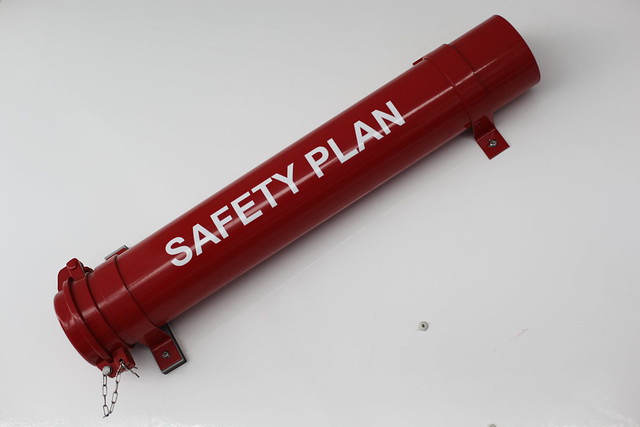 s
[Speaker Notes: These actions and tasks are called a safety plan. 

A safety plan is made up of the actions and services that will temporarily substitute for the diminished parental protective capacity to control the danger 
threats.  

A child must be deemed UNSAFE for safety plan to be developed.]
Safety Plans
An unsafe child does not automatically require placement outside the home:
Safety plans range from entirely in-home to exclusively out-of-home care.
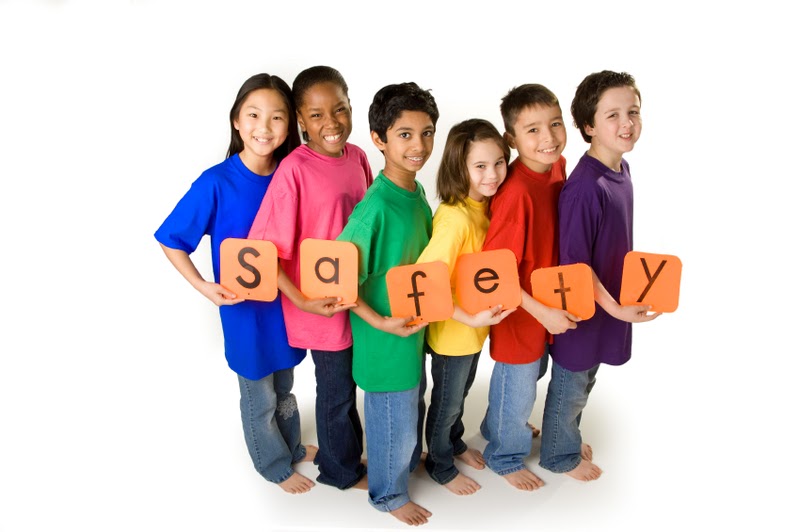 [Speaker Notes: A safety plan’s objective is to control threats in the least intrusive manner.

Example of In-Home: CPI gets a family member move in to the household to supervise parents while with children. 

Example of Out-of-Home: CPI places child at a family members house or a neighbor.]
Child Safety Planning
All children who are assessed to be UNSAFE WILL receive a safety plan and WILL be referred to Dependency Case Management. 

Families who are assessed to be SAFE will NOT receive a safety plan and/or case management but can be assessed for community services needs and referrals such as therapy, targeted case management, and parenting just to name a few.
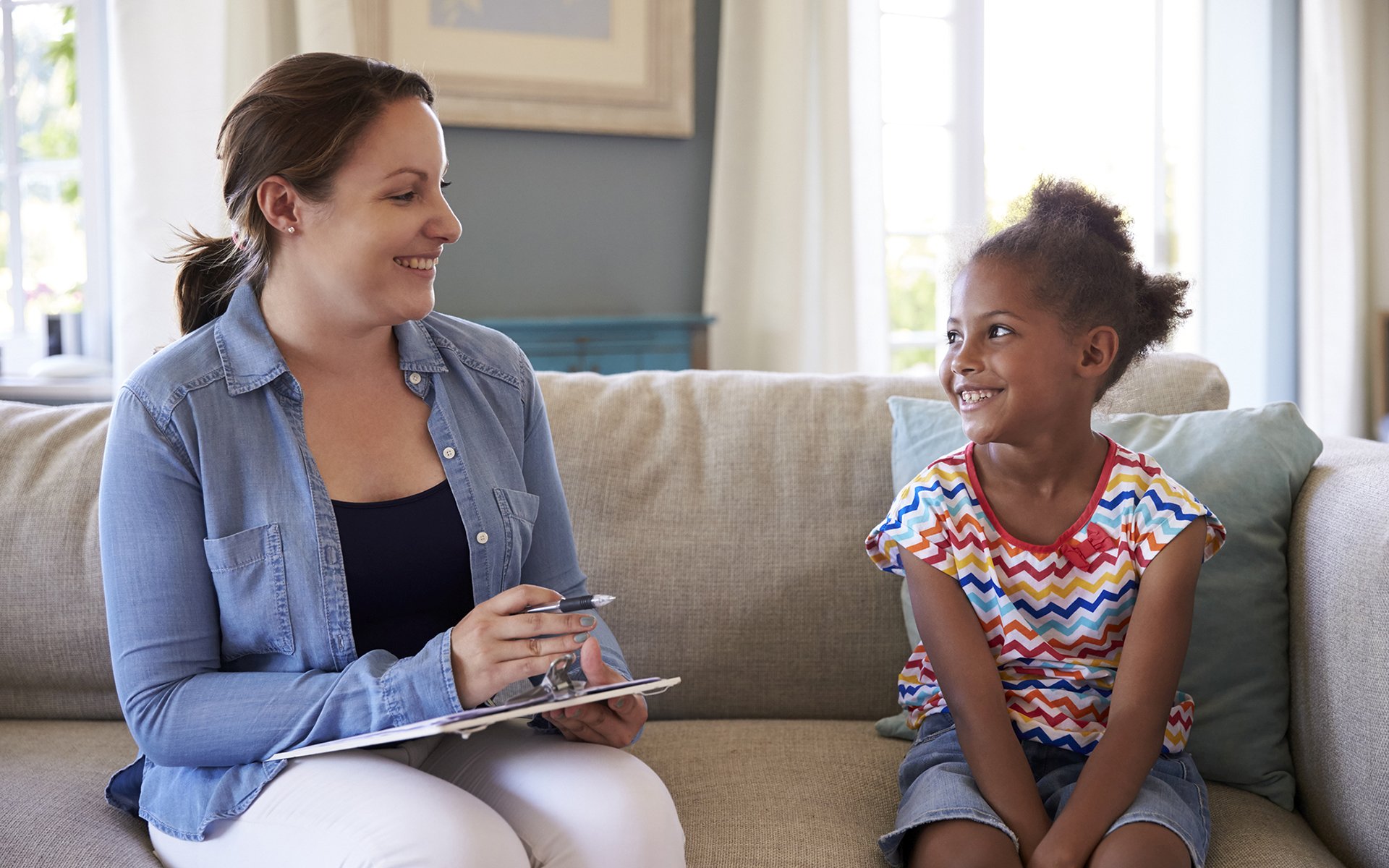 Implications of DCF Safety plan for Behavioral Health
The Safety Plan is created to help keep children safe and should be shared with Behavioral Health providers having contact with the family. 
Behavioral Health Providers can use the Safety Plan to help inform treatment planning with parents to assist with behavioral change.
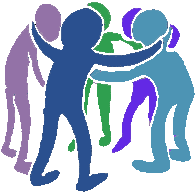 [Speaker Notes: Safety Plans are meant to be used as living documents to amend as needed if new information arises from collateral sources.
The more intense the level of collaboration between parties, the more likely the plan can be maintained.]
The Unsafe Child
If a child cannot remain safely in the home the CPI removes the child and files a shelter petition with the court. If granted by a judge, the child is then “sheltered” from the offending caregiver(s).
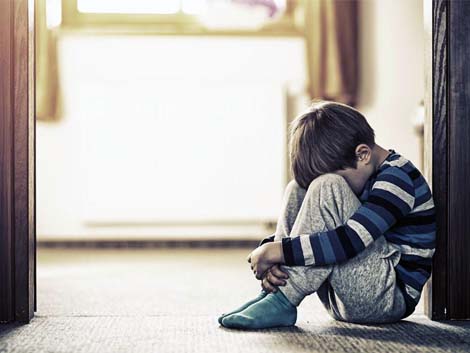 [Speaker Notes: The child can be placed with a relative/non-relative and if this is not possible the child is placed into licensed care. 
The case is then transferred to Case Management services from Investigations]
From Investigations to Case Management
DEPENDENCY CASE MANAGEMENT
ChildNet (C15 and C17) and Communities Connected for Kids (C19) are Dependency Case Management Services Providers.
DEPENDENCY CASE MANAGEMENT
[Speaker Notes: Once the family is moved from investigations to dependency case management they are assigned a case manager (DCM) who provides continual support and supervision.]
The Role of Dependency Case Management (DCM)
Monitor the Case Plan
Assessing how the family is functioning 
Correctly identifying what in the family system needs to change
Determining when behavior change has occurred  
Recognizing immediate and ongoing safety needs.
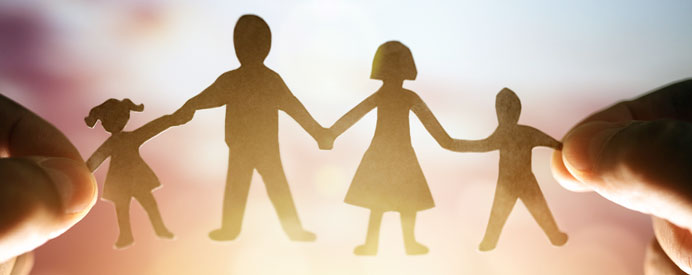 [Speaker Notes: The case planning process is a collaboration between the parents, Children 14 or older, family members, CPI/DCM, Guardian Ad Litem (GAL), and various proders]
Case Planning
Case planning is the act of establishing outcomes and motivation for change with families. 

It helps families develop a goal to exit the child welfare system by helping them build on fortifying their diminished caregiver capacities.
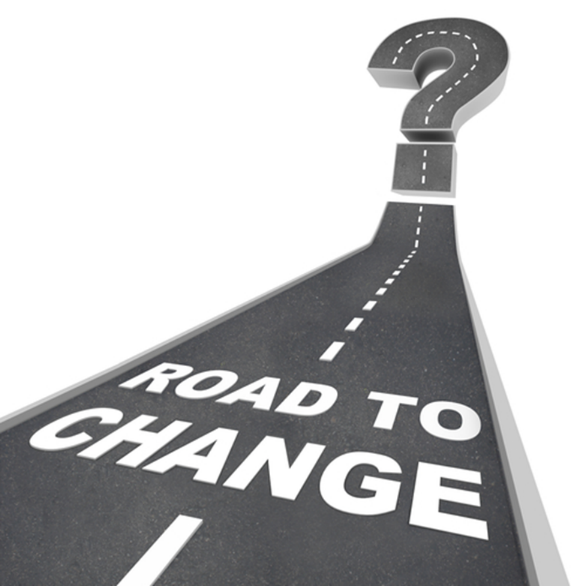 What a Case Plan Must Include
The Common Objective:  Permanency
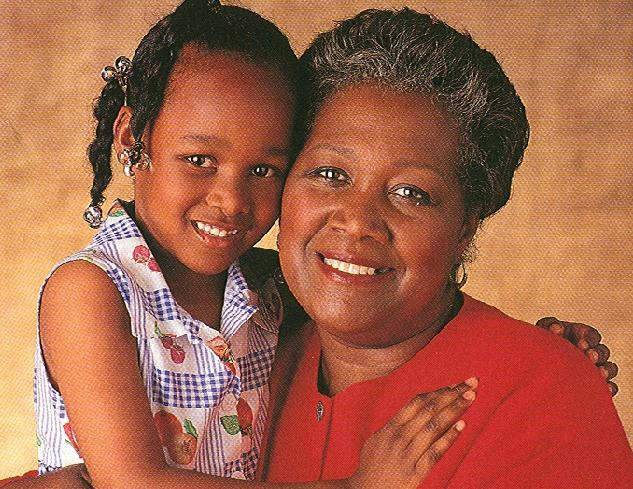 [Speaker Notes: 11.4.33]
What are Permanency Goals: Potential Outcomes For Families
Reunification with Parents/Guardians 
Adoption
Permanent guardianship of a dependent child  
Permanent placement with a fit and willing relative 
Placement in another planned permanent living arrangement
Implications For Service Providers
Service Providers should be aware of the Caregiver Protective Capacities that have been identified as being diminished so they can address those struggles with family throughout treatment or service.

Treatment Plans and subsequent services should address Diminished Caregiver Protective Capacities which enables Behavioral Health and Child Welfare to collaboratively work together to support a family’s needs.
[Speaker Notes: CPIs will be looking for the Progress Exchange Form to begin informing referral needs of the family and ongoing progress in treatment/service.  

Case Managers will be looking for monthly Progress Exchange Forms that address behavioral change and awareness on the part of the parent and not just compliance. Providers should upload the Progress Exchange Forms monthly into FSFN for ongoing collaboration. 

Behavioral Health should know allegations, review FFA, collaborate with CPI/DCM, and participate in joint staffing’s to promote reaching long term goals for our families.]